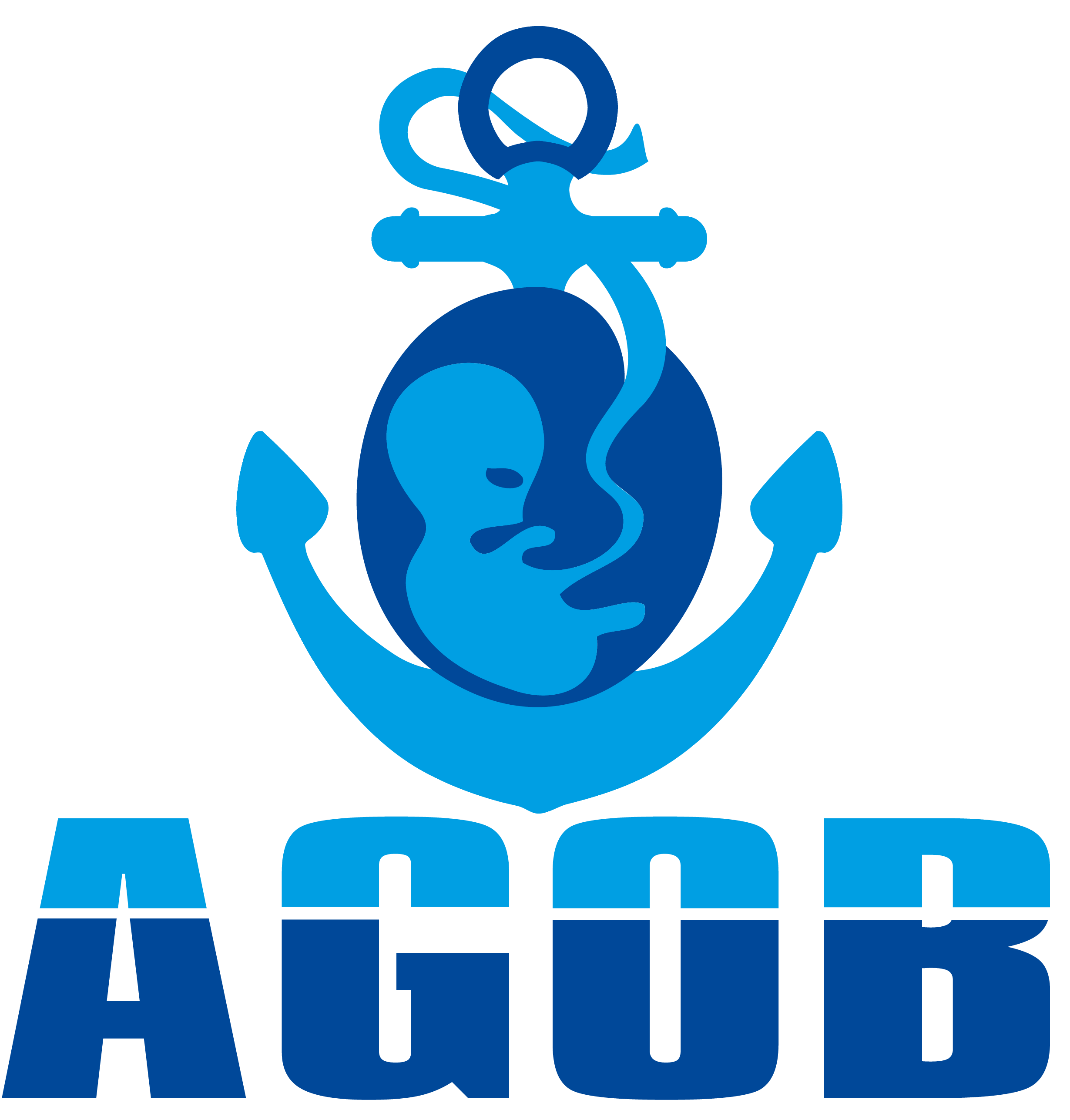 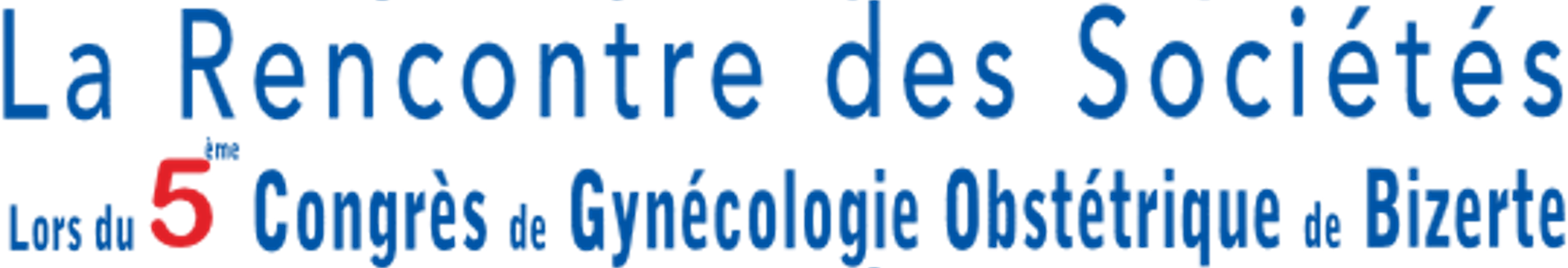 Titre : Taille 16 maximum
Auteurs : taille 9 maximum
Poster N°:
Service taille 7 maximum
Texte ici taille 6maximum
Texte ici taille 6maximum